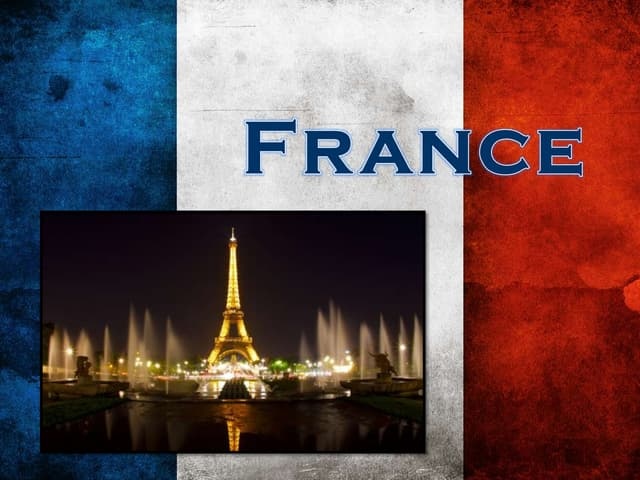 2025
INTRODUCCION AL FRANCES
ENSEIGNEMET  : ANGELA ARMINDA COLQUE FLORES
Bienvenue chers étudiants à la première session de ce cours d'introduction au français."
2025
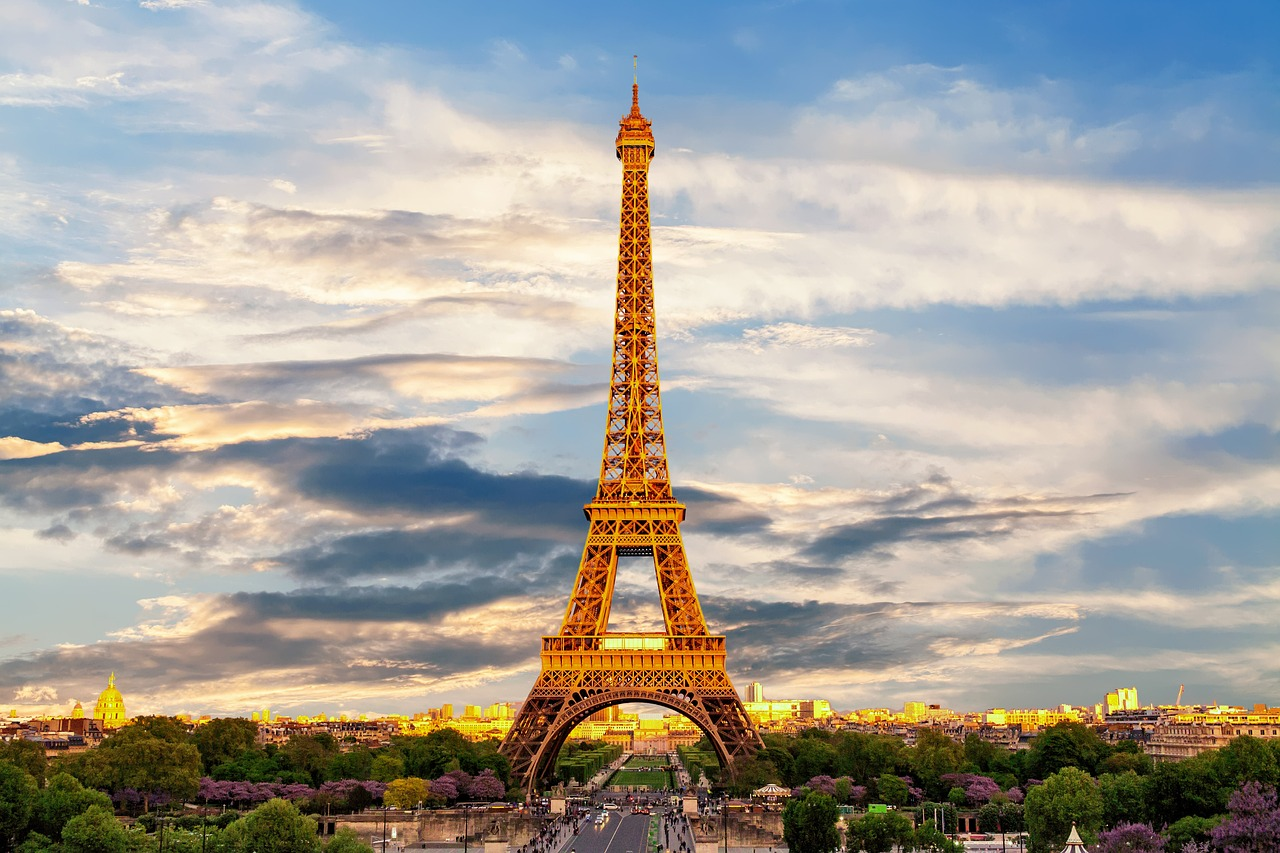 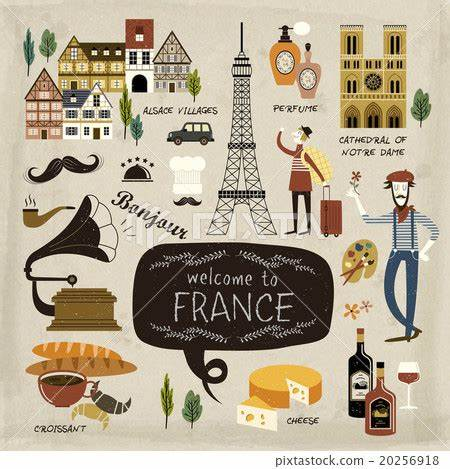 BIENVENUE
2
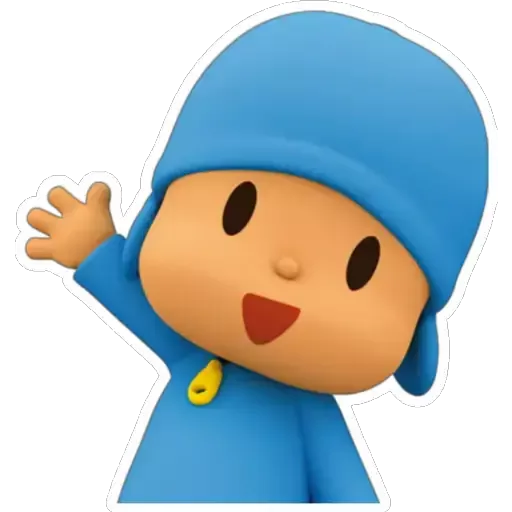 Saludos ..!
2025
3
Precentaciones..!
2025
4
Merci pour la participation
2025
5
STATISTIQUES     FRANCAISES
2025
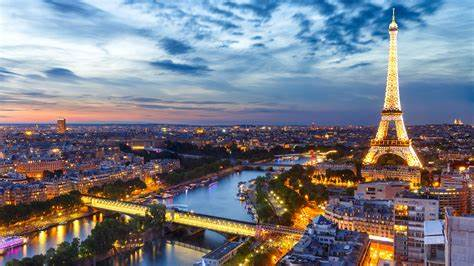 Paragraph Title
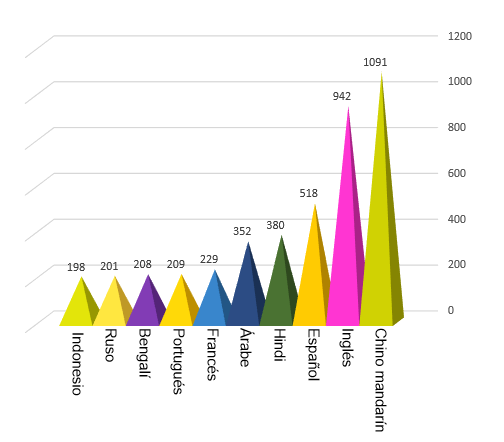 6
2025
Item 1 Title
Item 2 Title
Item 3 Title
Maximincto od essi sime voluptati ipis maximus liquatem voluptatur.
Maximincto od essi sime voluptati ipis maximus liquatem voluptatur.
Maximincto od essi sime voluptati ipis maximus liquatem voluptatur.
Item 4 Title
Item 5 Title
Item 6 Title
Maximincto od essi sime voluptati ipis maximus liquatem voluptatur.
Maximincto od essi sime voluptati ipis maximus liquatem voluptatur.
Maximincto od essi sime voluptati ipis maximus liquatem voluptatur.
7